MUTFAKTA ARANAN FİZİKSEL ÖZELLİKLER
Personelin temiz, hijyenik, kaliteli
ve verimli çalışabilmesi iyi planlanmış
bir iş ortamı ile gerçekleşir.
Fiziksel koşulları uygun olmayan mutfak ve
servis alanlarında çalışmak, üretilen işin
Kalitesini etkileyeceği gibi iş yerinde bir çok
kazaların olmasına yol açarak çalışanın
sağlığına da zarar verebilecektir.
Aydınlatma
 İşyerinde her türlü işlemin kusursuz
olabilmesi ve göz sağlığının korunması
iyi bir aydınlatma sistemi ile
gerçekleşir.
İyi bir aydınlatma;
Mutfağın araç- gereç temizliğini sağlar.
Yiyecek maddelerinin kalite ve yabancı madde kontrolünü kolaylaştırır.
Yiyeceklerin hazırlanması, pişirilmesi, süslenmesi ve servisinin başarılı bir şekilde yapılmasını sağlar.
Personelin fiziksel ve zihinsel zorlanmadan, sinirlenmeden iş yapmasını, hızlı ve rahat çalışmasını sağlar.
İş kazalarını önler.

Aydınlatma, doğal ve yapay olmak üzere iki
şekilde yapılır.
İyi bir aydınlatma sisteminde dikkate alınması
gereken noktalar,
Doğal aydınlatmada gün ışığından iyi yararlanabilmek için yeteri genişlikte ve sayıda pencerenin yapılmış olması gerekir. 
Standartlara göre pencere alanı zeminin 1/ 5’i kadardır.
Yapay aydınlatmada ışık kaynağı yeterli güçte olmalı, metre kareye 20 watt olacak şekilde, dikkat isteyen işlerin yapıldığı alanlarda (ocak, musluk başlarında ) metre kareye 50 watt düşecek şekilde olmalıdır.
Işık kaynağı, çalışanların veya mutfak araçlarının gölgelerinin yapılan işin üzerine düşmeyecek şekilde planlanmalıdır.
Işık göze doğrudan gelecek şekilde olmamalıdır.
Işık parlaklığı ve şiddetindeki değişimleri önlemek için ampullerin üzeri buzlu camla kapatılmalıdır.
Her çalışma ünitesi için ayrı bir ışıklandırma ve ışık düğmesi konulmalı, düğme ışık ayarlı olmalıdır.
Mutfak ve servis yeri girişinde tüm bölümlerin ışıklarını kontrol edebilen bir ana düğmenin de yer alması gerekir.
Haşerelerin kolayca üreyebileceği köşe, dip kısımlar gibi ölü noktaların görülmesini sağlayacak şekilde aydınlatma tasarlanmalıdır.
Güvenlik açısından elektrik tellerinin duvar içerisinden geçirilmesi, dışarıda olan herhangi bir telinde izole edilmesi gerekir.
Aydınlatma tesisatı sık aralıklarla kontrol edilmeli, bakım ve onarımı yapılmalı, ömrü azalan ampuller değiştirilmelidir.
Kademeli Aydınlatma Sistemi
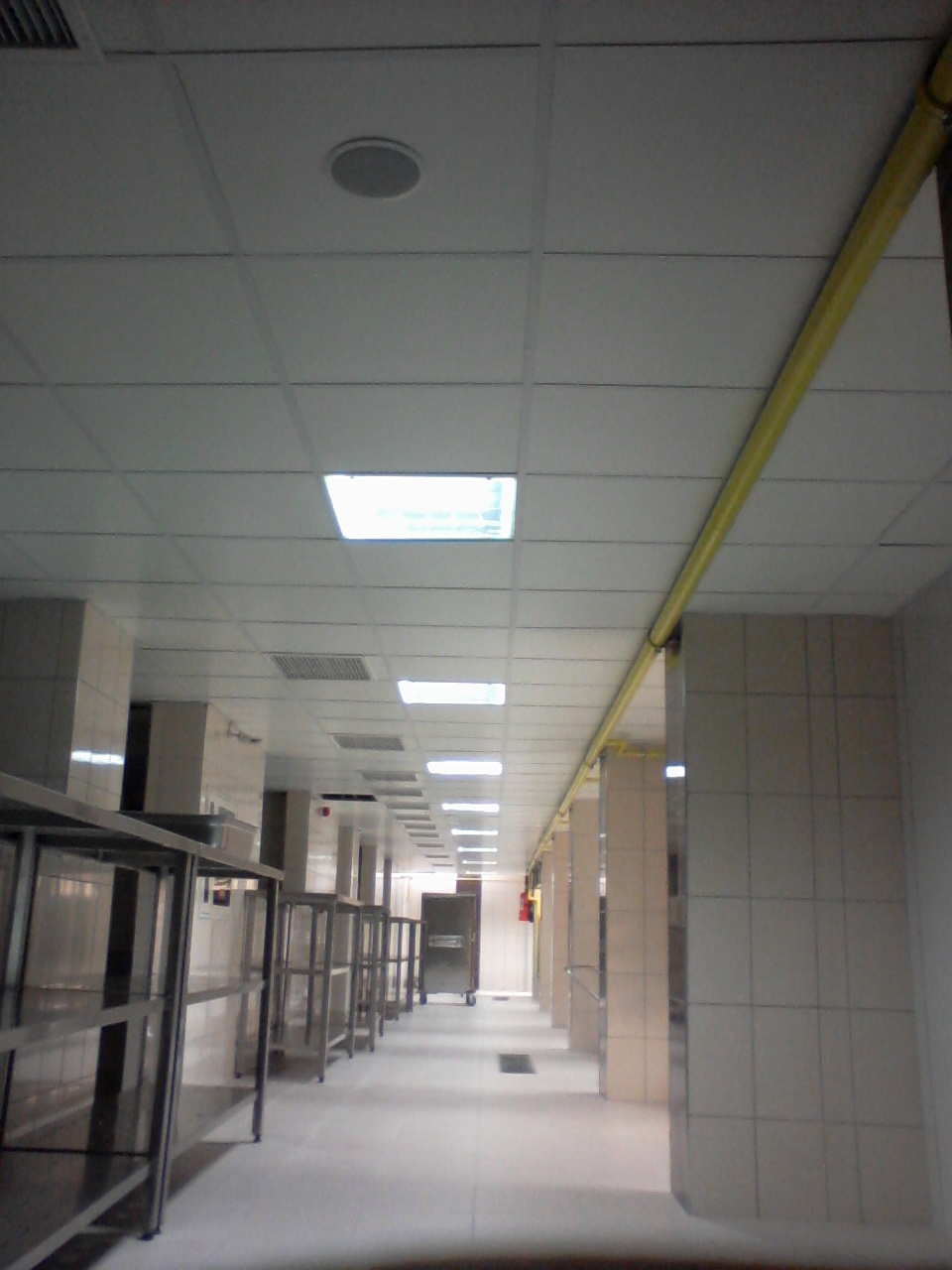 Havalandırma
Özellikle mutfak için çok önemlidir. 
Mutfağın bu kirli, nemli havasını ve
istenmeyen kokuyu gidermek için iyi bir
havalandırma tesisatı gereklidir.
Havalandırmanın iyi olması çalışanların
terlemesini önleyeceğinden hijyenin sağlanmasını
kolaylaştıracaktır. 
Mutfakta havalandırma pencereler, ocakların
üzerine konan davlumbazlarla, aspiratör gibi
fanlarla yapılmaktadır.
Hava sirkülasyonunda dikkat edilecek iki
önemli nokta
Kirli havayı dışarı atmak
Temiz havayı içeri getirmek.
İyi bir havalandırma için şunlar sağlanmalıdır 
Ø Pişirme bölümlerinde yer alan davlumbazların iç
kısımlarında filtre olmalıdır. Filtre yağ asitlerinin
bacaya girmesini ve bacanın kirlenerek alevlenmesi
riskini azaltır.
Ø Davlumbazları yerleştirirken yerden
yüksekliğinin 1.90 m, ocak alanından taşan
kısımların 20 cm kadar olmasına dikkat edilmelidir. 
Ø Mutfakta daima dışarı çıkan kirli hava içeri girenden fazla olmalıdır. Böylece diğer alanlara yayılabilecek mutfak kokusu önlenebilir.
Ø Havalandırma için fanlarda kullanılabilir. Bunun
için sıcak- kirli havayı dışarı atan ve serin- temiz
havayı içeri alan iki ayrı fandan yararlanılır.  Bu
fanlar davlumbaz içerisine ve pencerelere
yerleştirilir.
Ø Doğal havalandırma yapılırken pencerelerden
böcek, sinek vb. girmesini önlemek amacı ile
pencereler telle kapatılmalı, yiyecek üretimi olan
alanlardaki pencerelerde tül, perde olmamalıdır.
Böylece haşereler ve mikroorganizmalar tarafından
kirlenme önlenebilir.
Ø Havalandırma sonucunda
mutfakta nem oranı % 10’ dan
az, % 70’ den fazla olmamalıdır.
1.Doğal Havalandırma: Ocak ve kuzine üstüne kurulan davlumbazlarla kirli hava dışarı atılır. Bacanın kirli havayı çekebilmesi için özel yapılmış deliklerden temiz hava girişi sağlanmalıdır. Küçük kapasiteli mutfaklarda kullanılabilir. ancak kurallara uygun ve yeterli değildir.
Davlumbazın yerleşimi: davlumbaz ile taban arası yükseklik 1.90m. Davlumbazın kuzine alanına göre çıkıntısı 0.20m olmalıdır.
2.Mekanik Havalandırma: Mekanik gücüyle kirli havanın boru kanallarından geçerek dışarı atılmasıdır. Aynı şekilde diğer boru kanalları ile ısıtılmış temiz havanın içeri gelmesini sağlayan bir havalandırma sistemidir.
Havalandırma sisteminin bakımı;
Davlumbazlarda filtreler vardır. Filtreler yağlı, buharlı ve is yapan dumanları toplar ve böylece baca ve boru kanalları temiz kalır. Kanalların temiz olması muhtemel yangınları önler. Sistemin iyi çalışması için aylık olarak filtrelerin değişmesi/temizlenmesi gereklidir. Yıllık olarak da sistemin tamamının firma tarafından kontrolü sağlanmalıdır.
Kademeli Havalandırma Sistemi
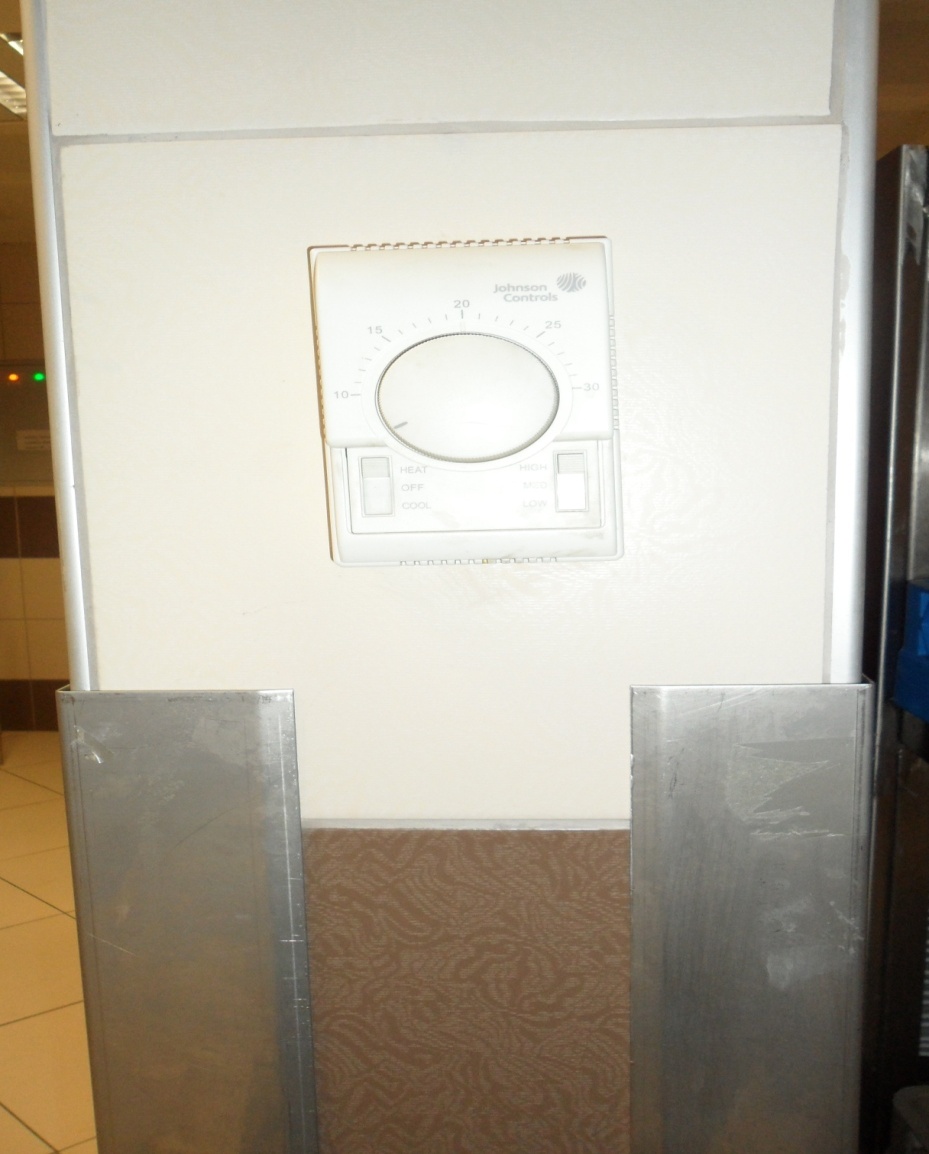